«АБЕТКА ПОЛЬСЬКОГО КЛАСУ»
Спеціалізована школа І-ІІІ ступенів № 23 
з поглибленим вивченням англійської мови
 Деснянського району міста Києва
Мета проекту:
зацікавлення учнів активним вивченням польської мови та її культури, а також пізнання сучасної Польщі, шляхом опрацювання та впровадження певної моделі кабінету польської мови
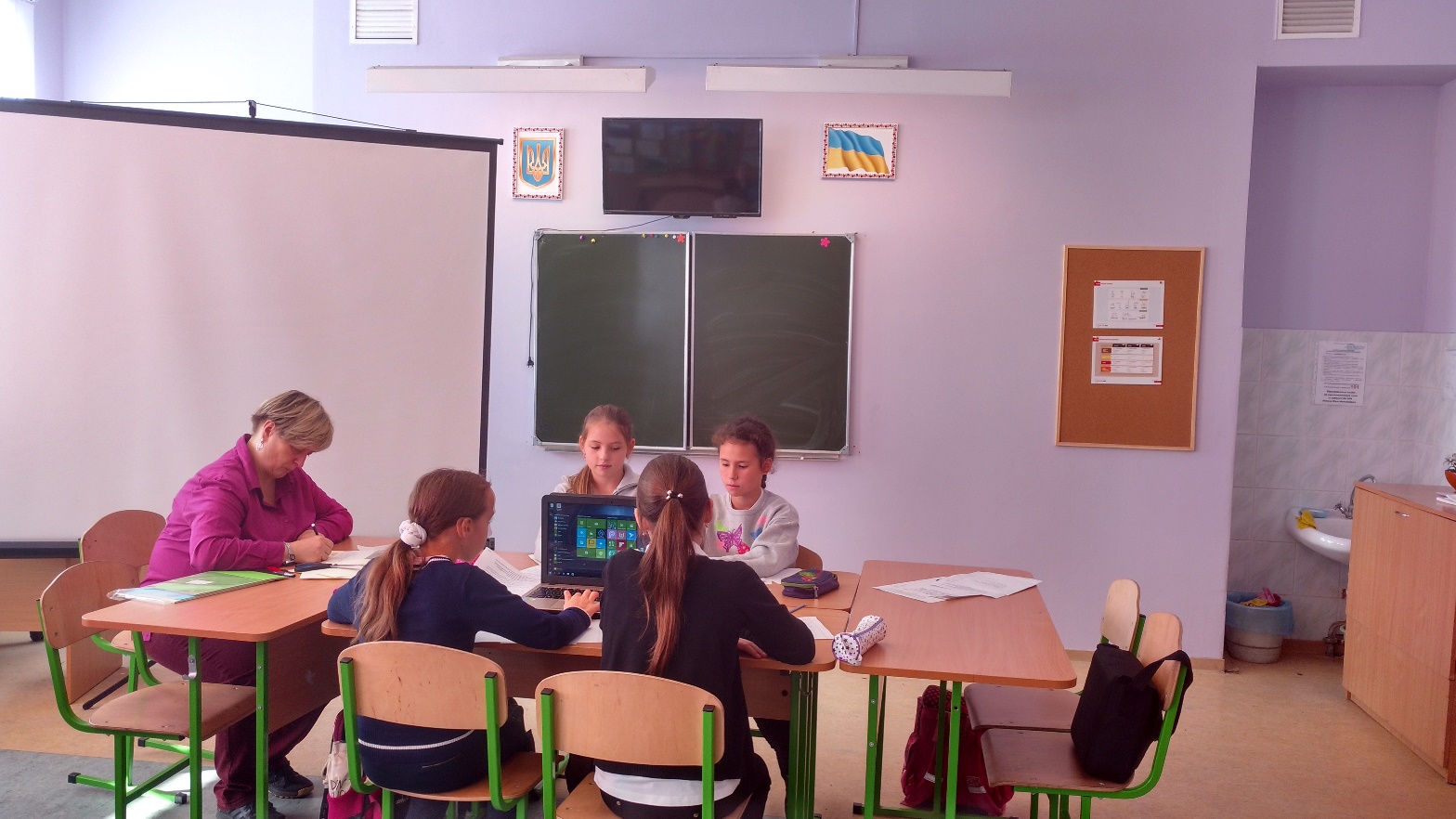 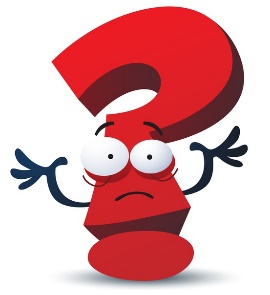 Основні напрямки роботи
Погляд у минуле
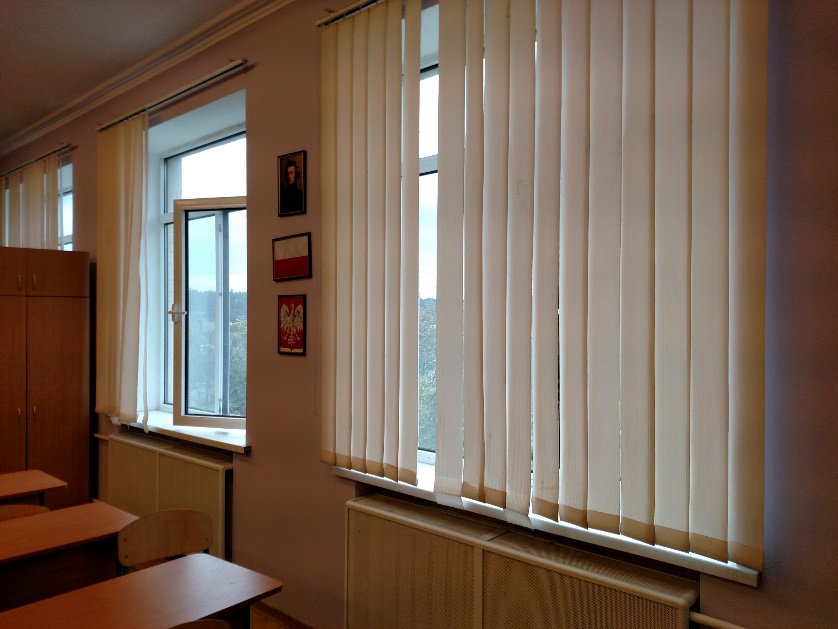 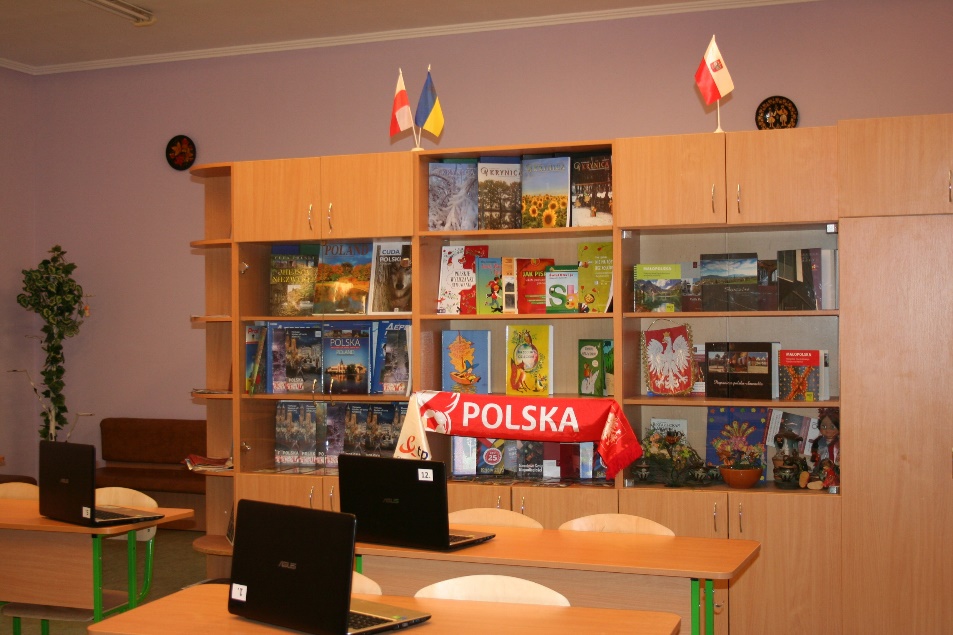 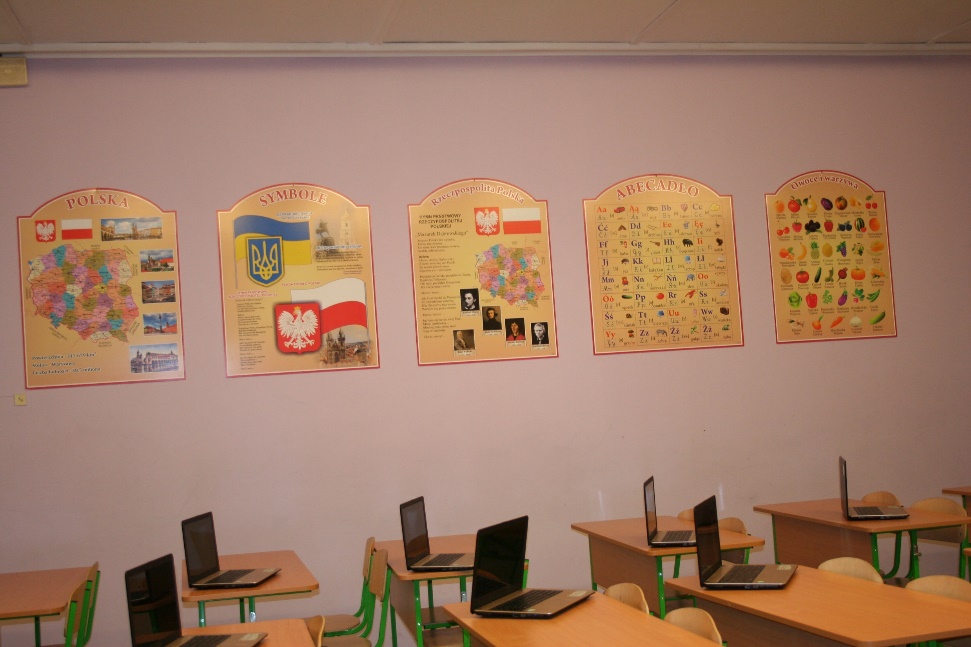 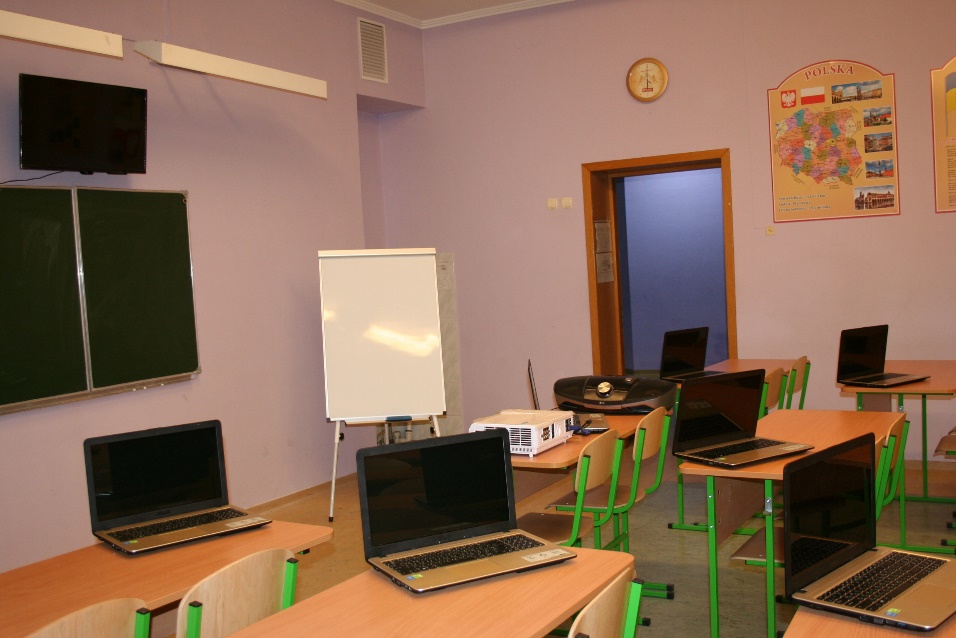 Для обговорення нової моделі кабінету, було запрошено представників батьківської громадськості, вчителів та учнів закладу
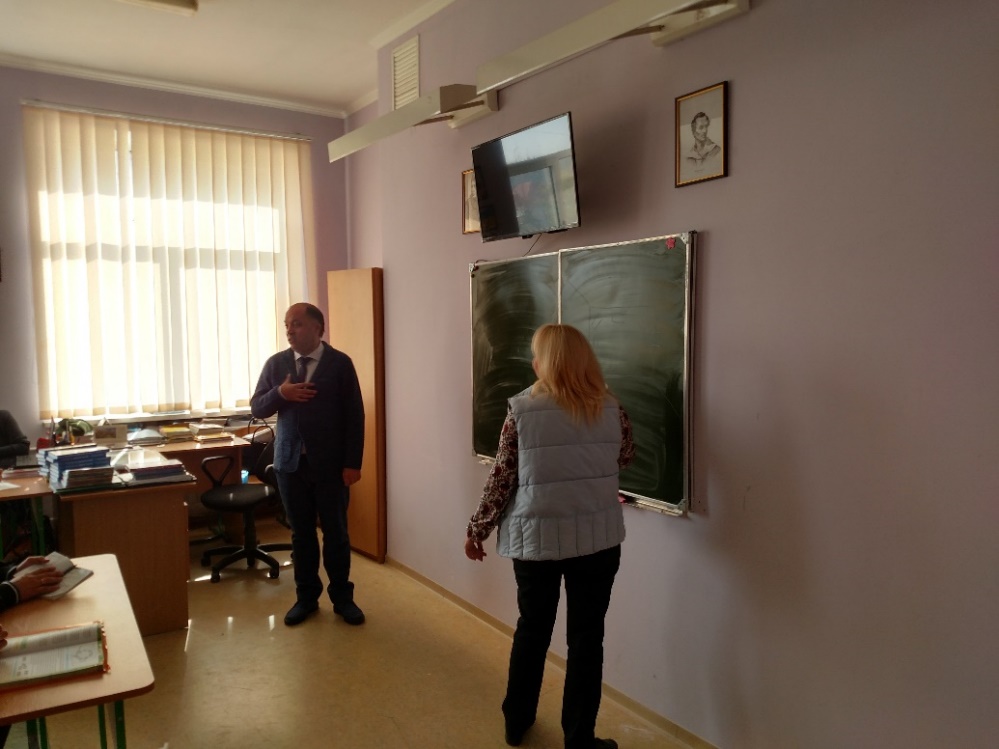 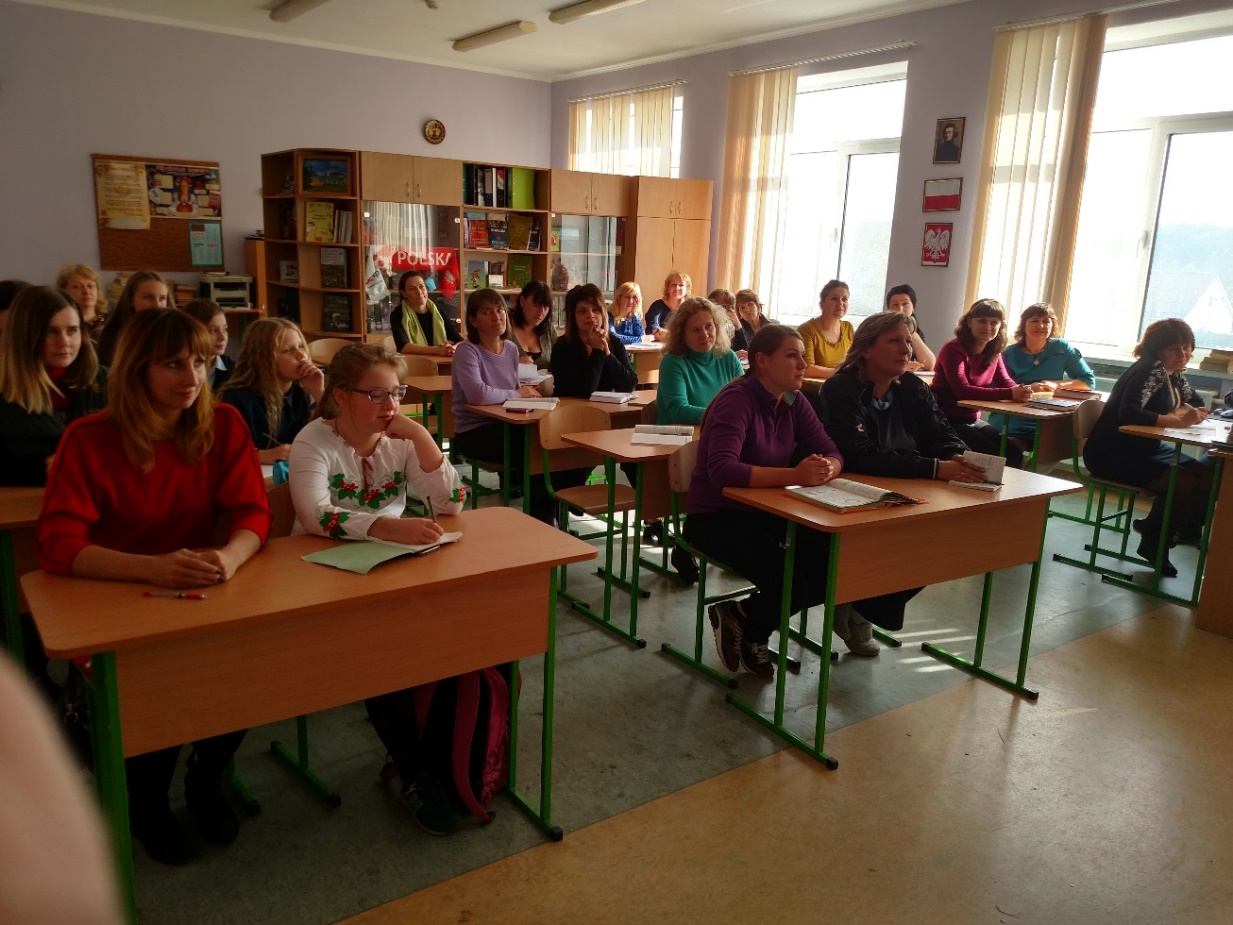 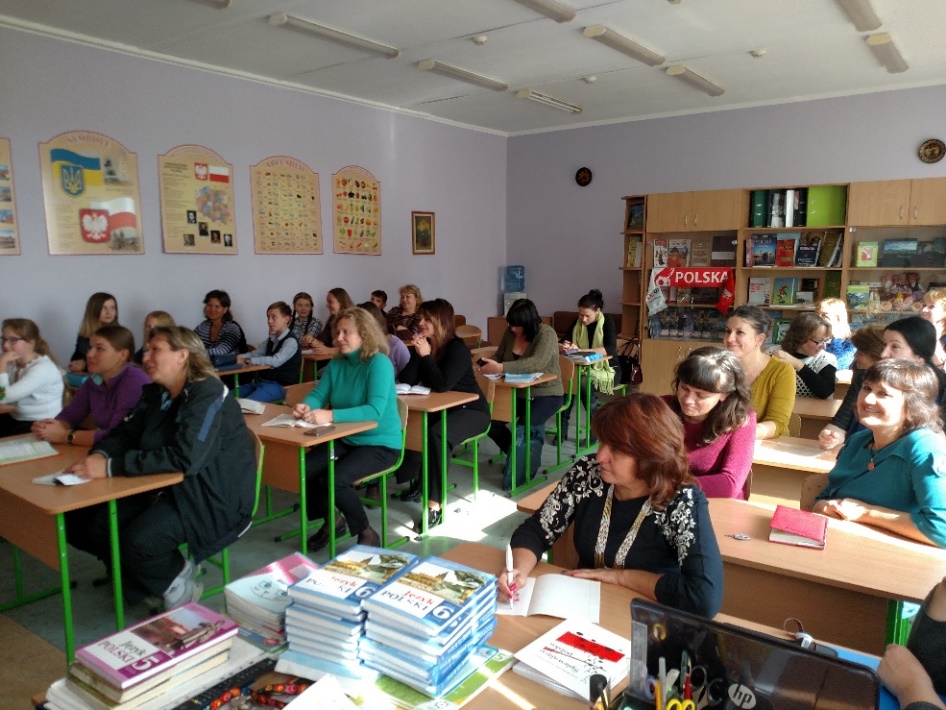 І тут почалось...
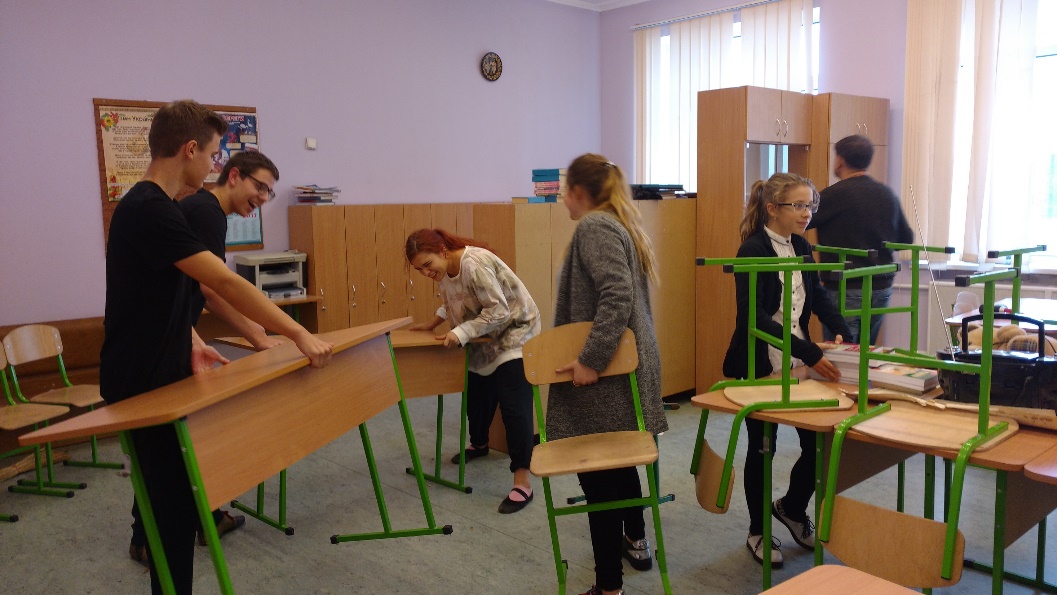 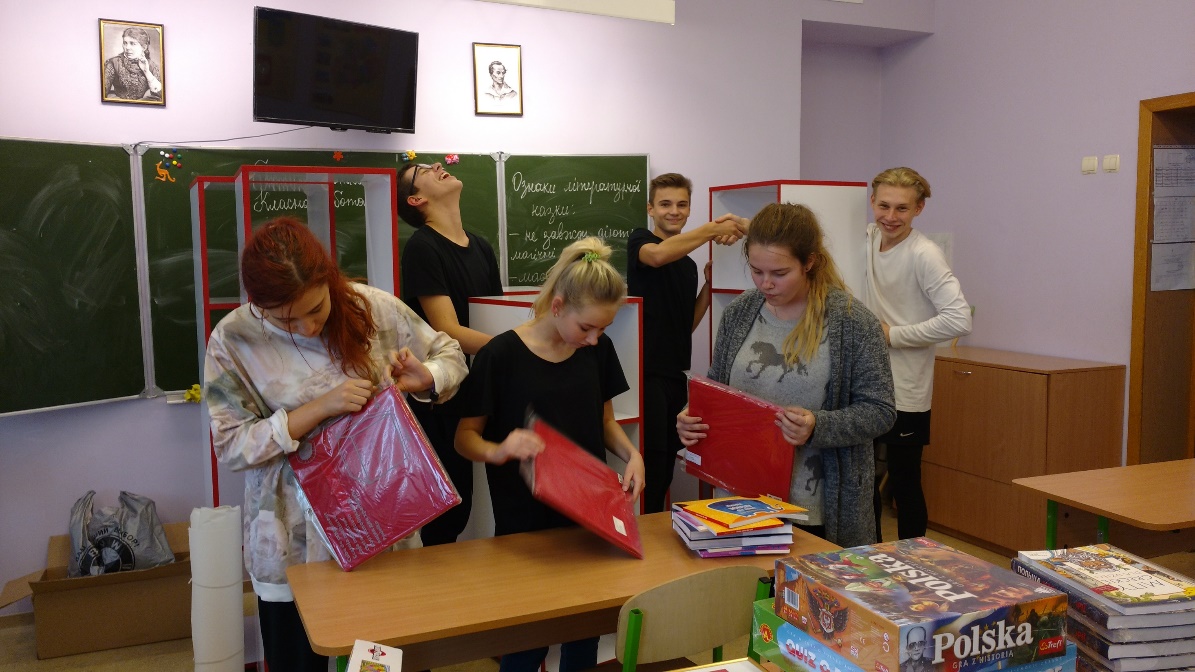 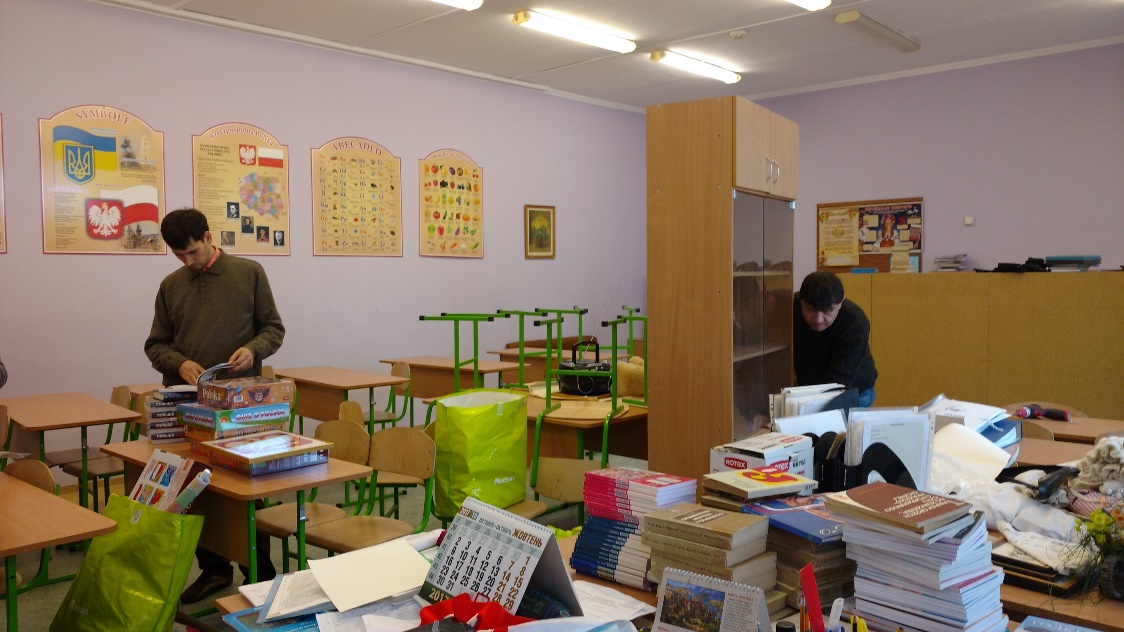 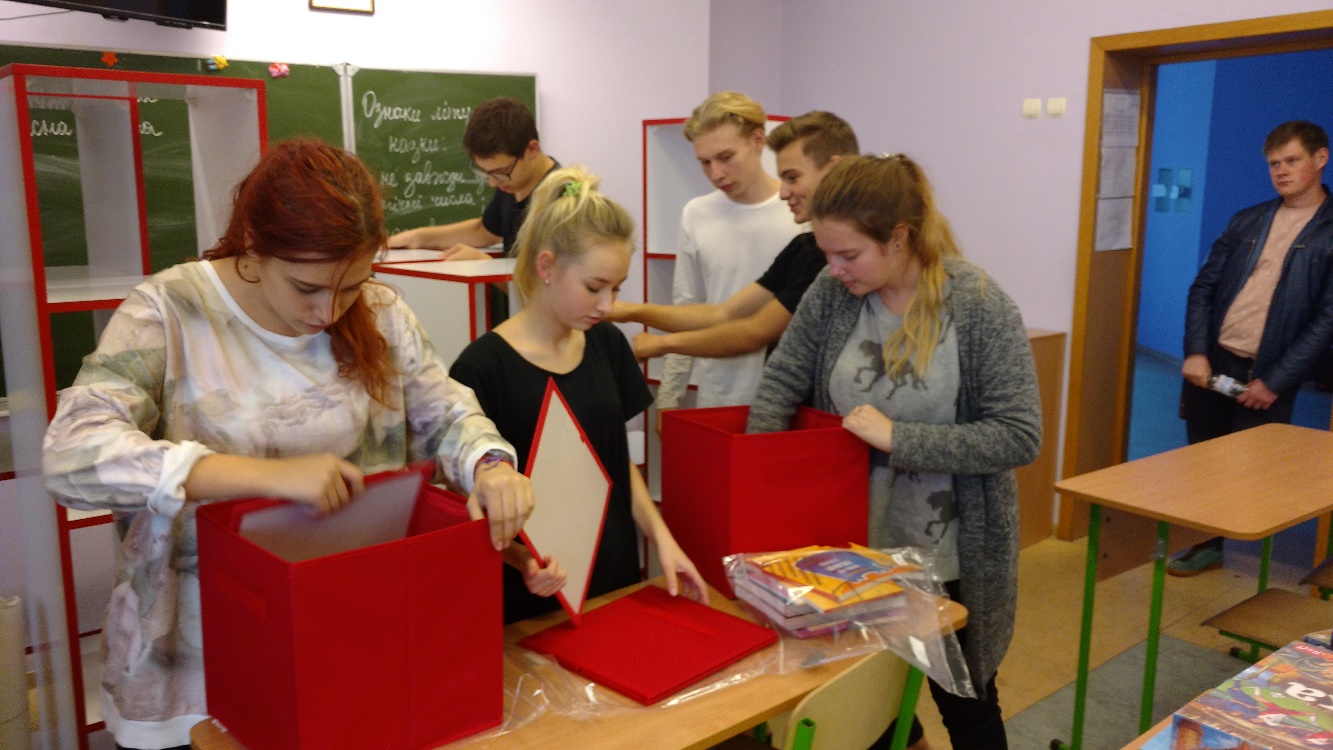 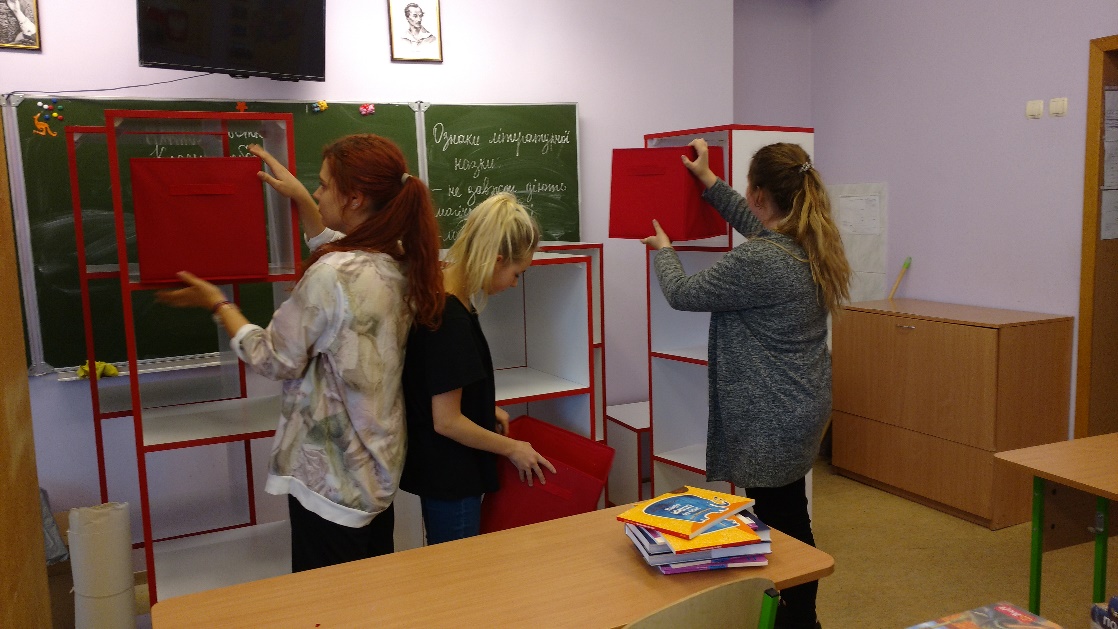 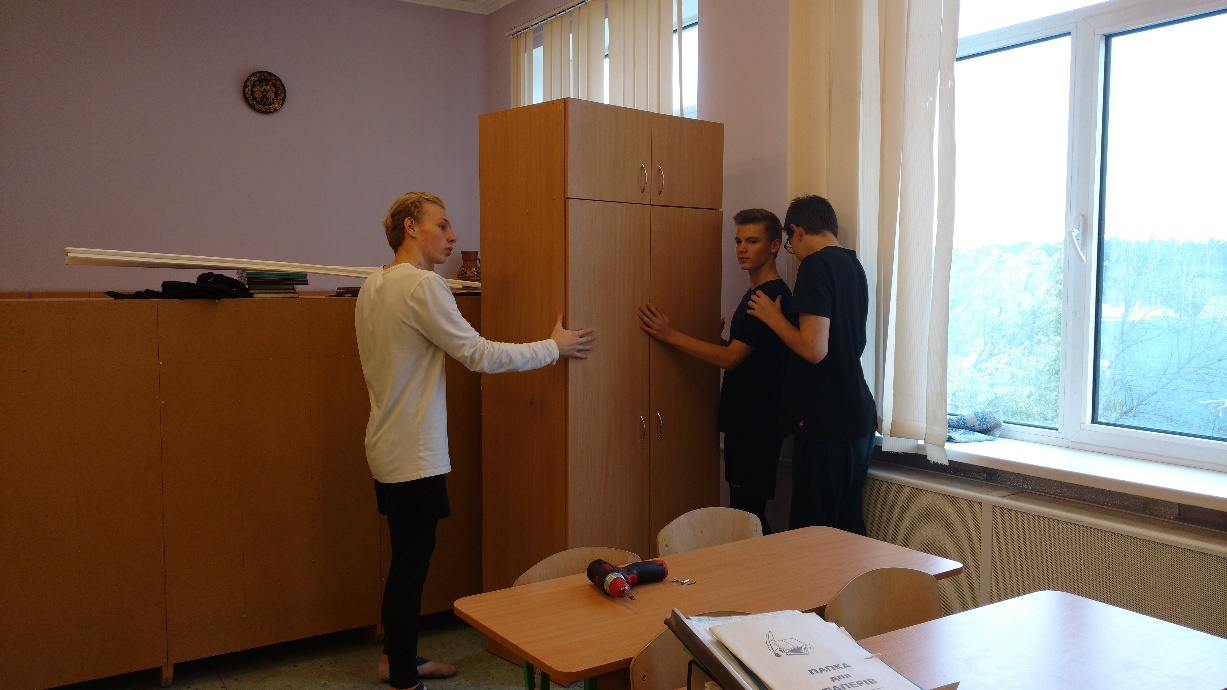 Як результат, ми отримали
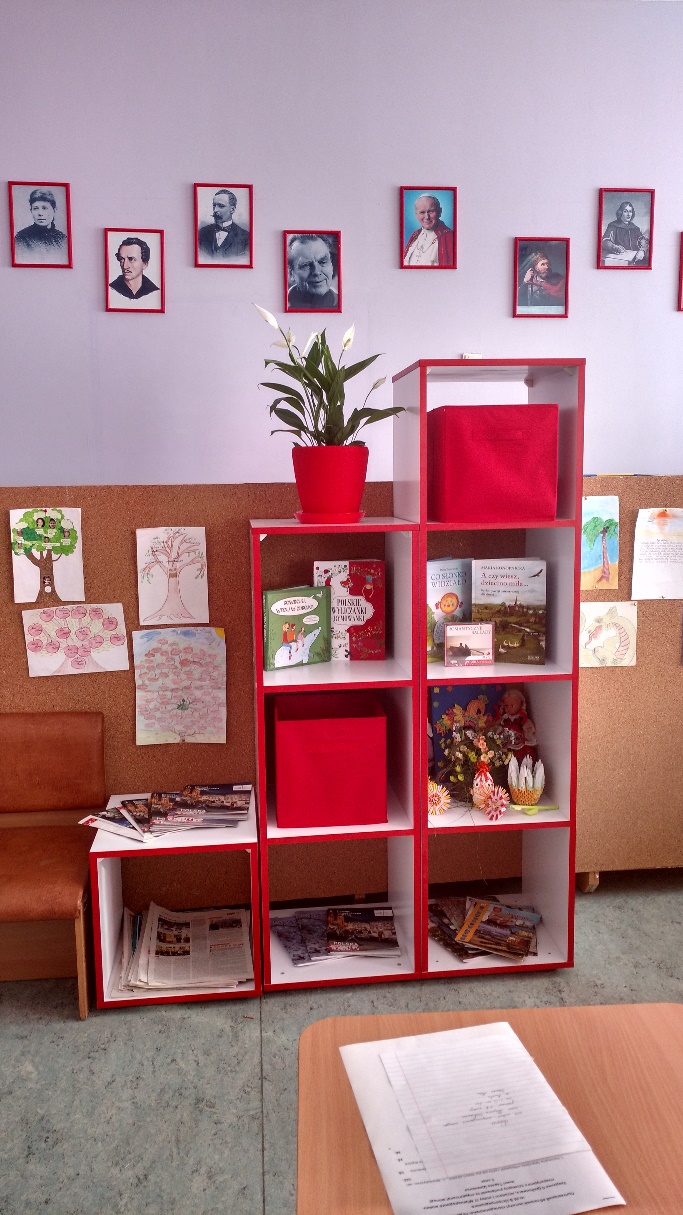 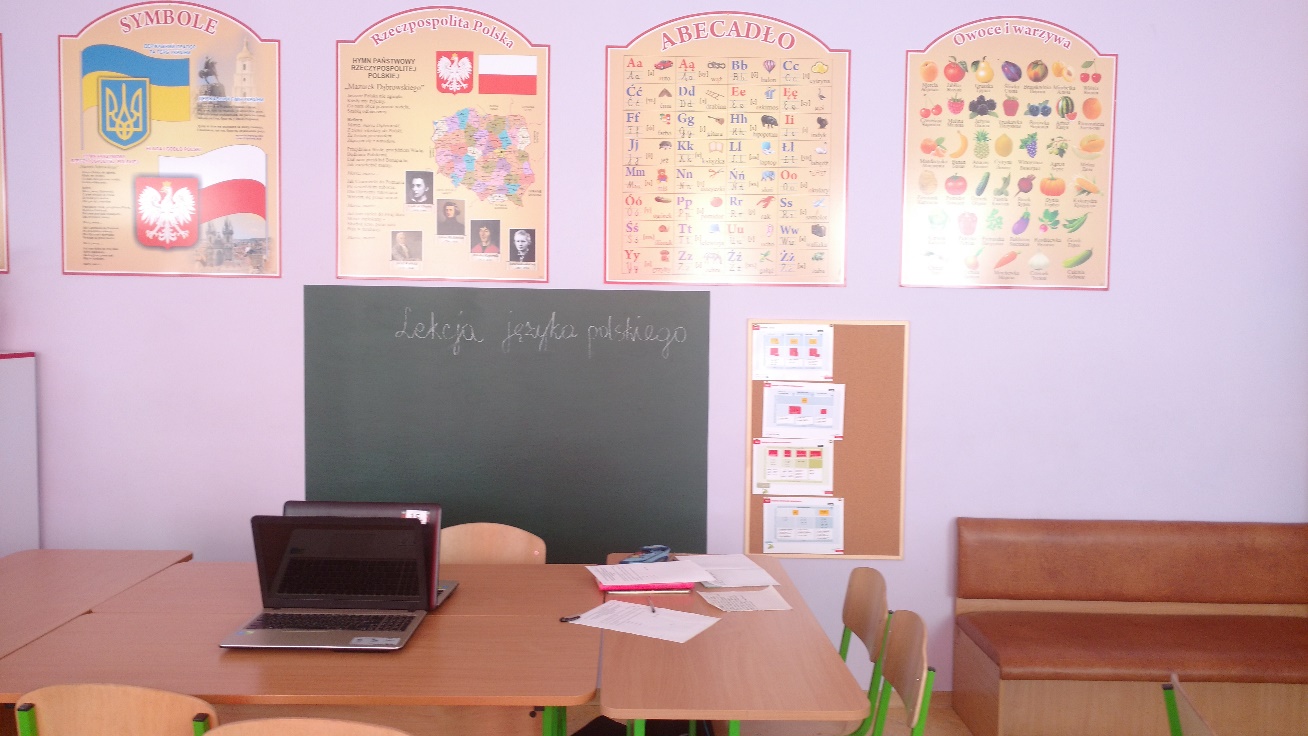 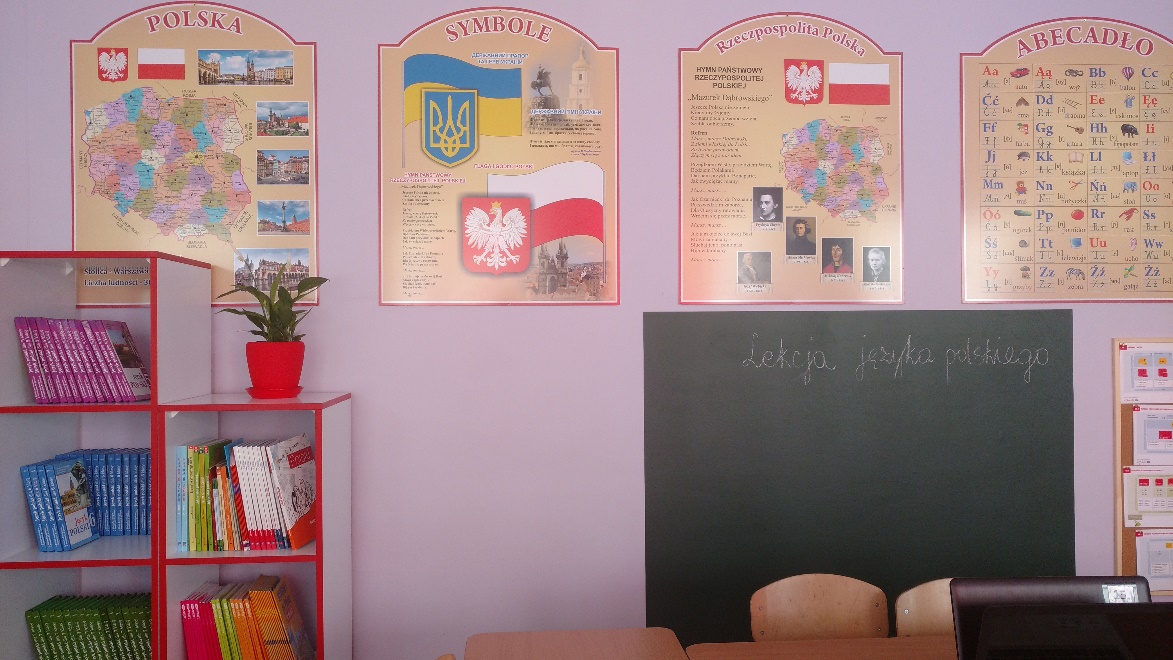 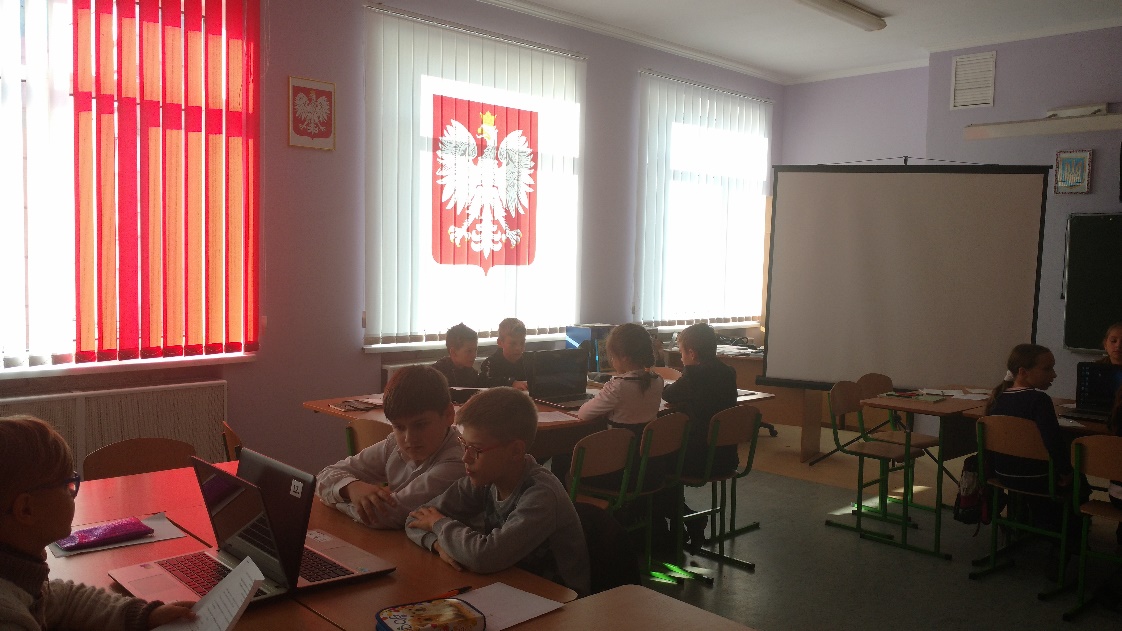 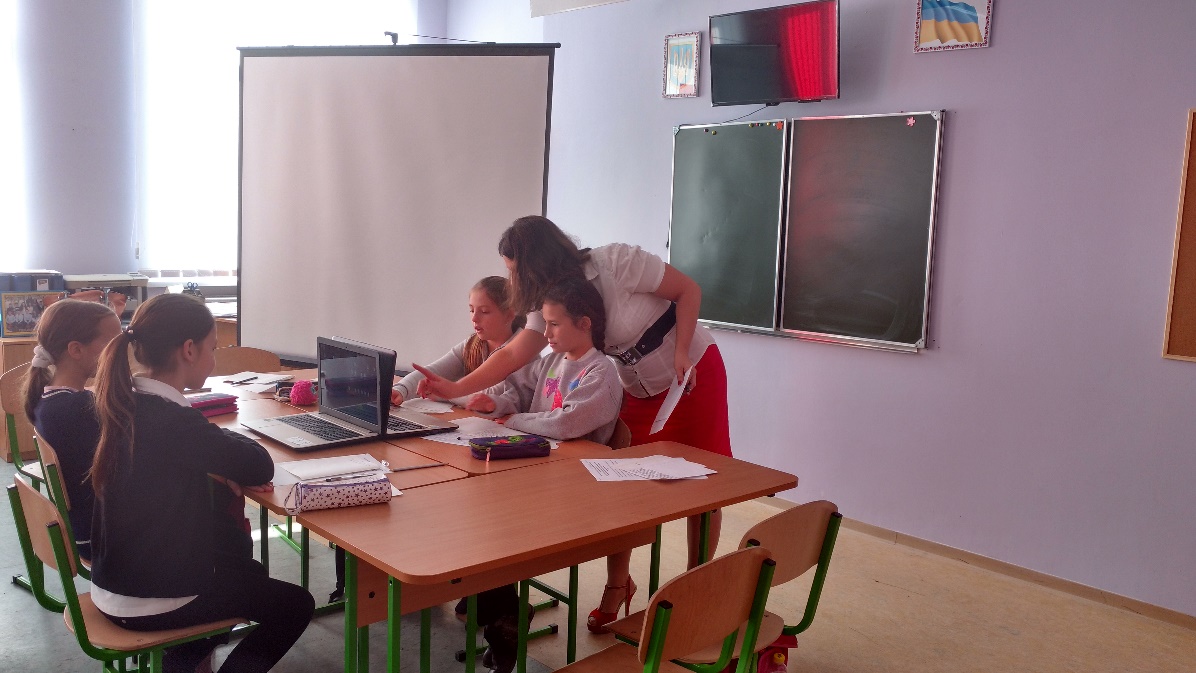 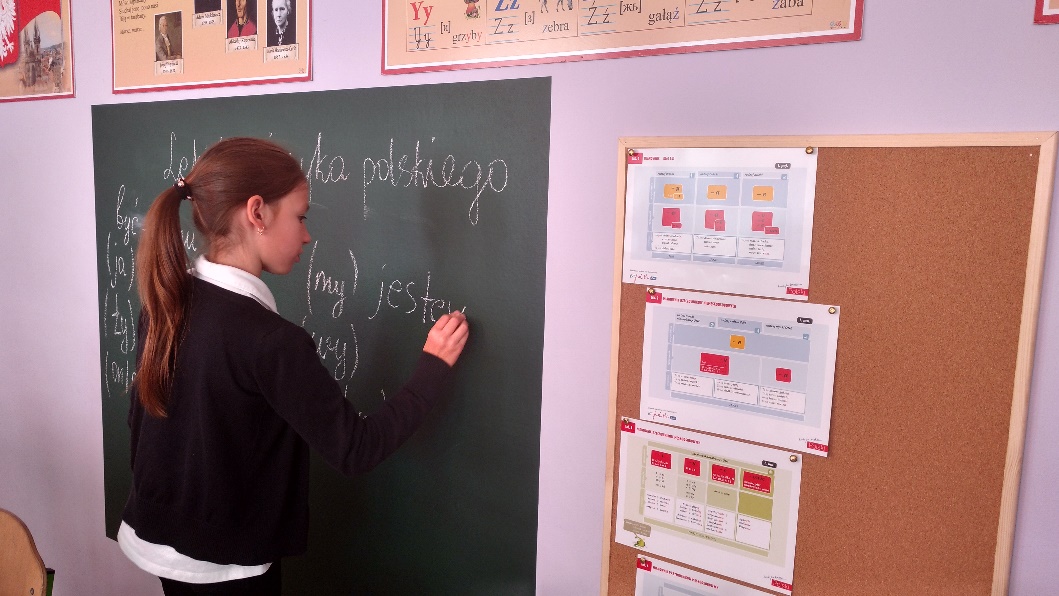 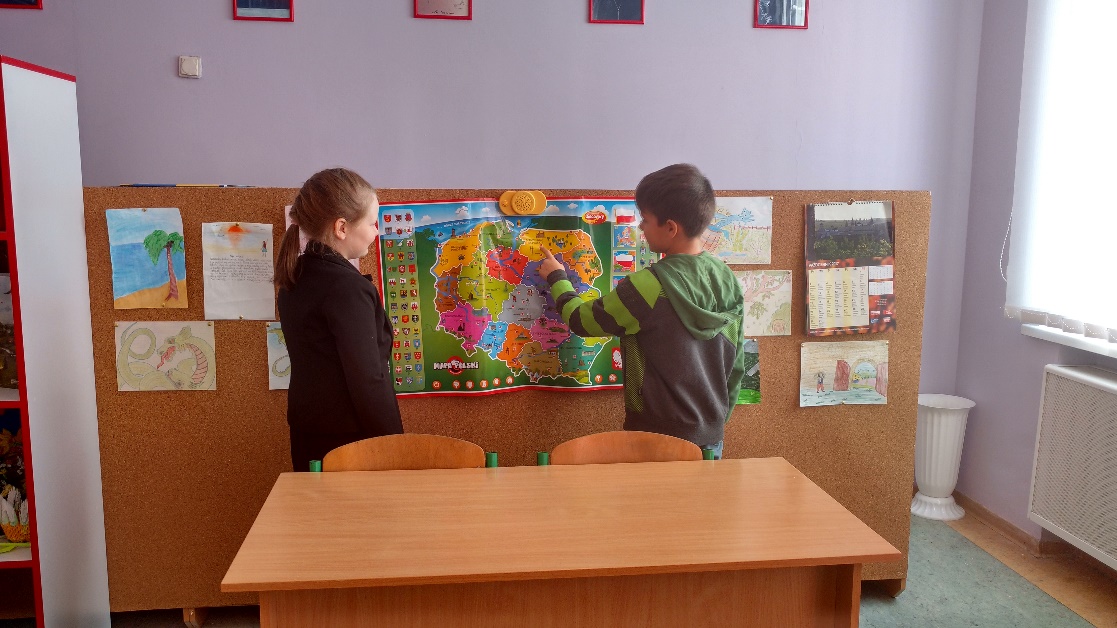 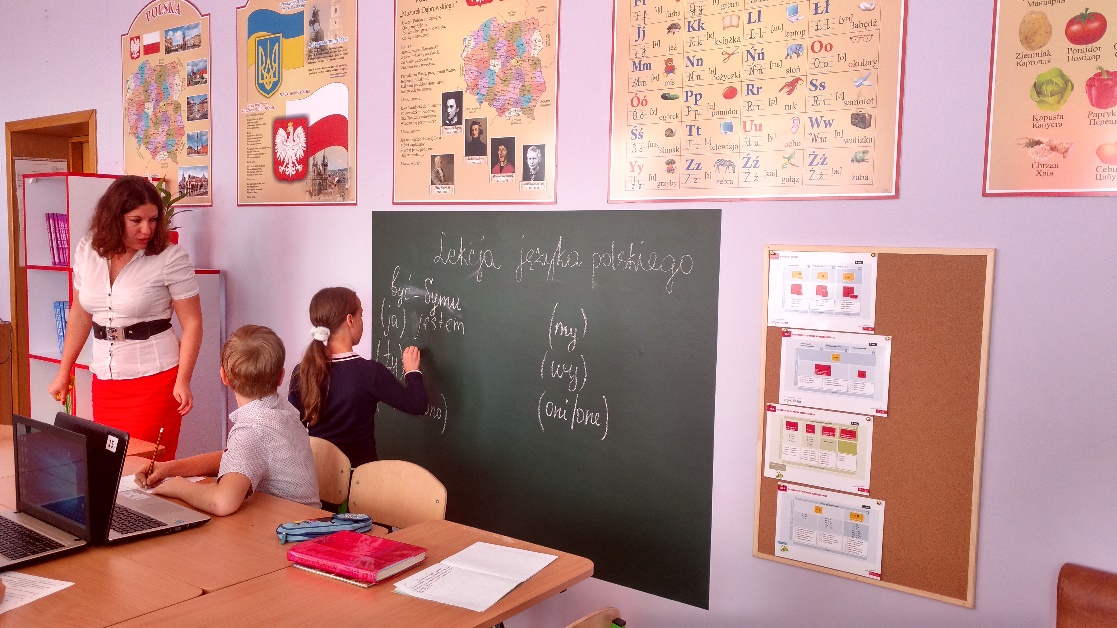 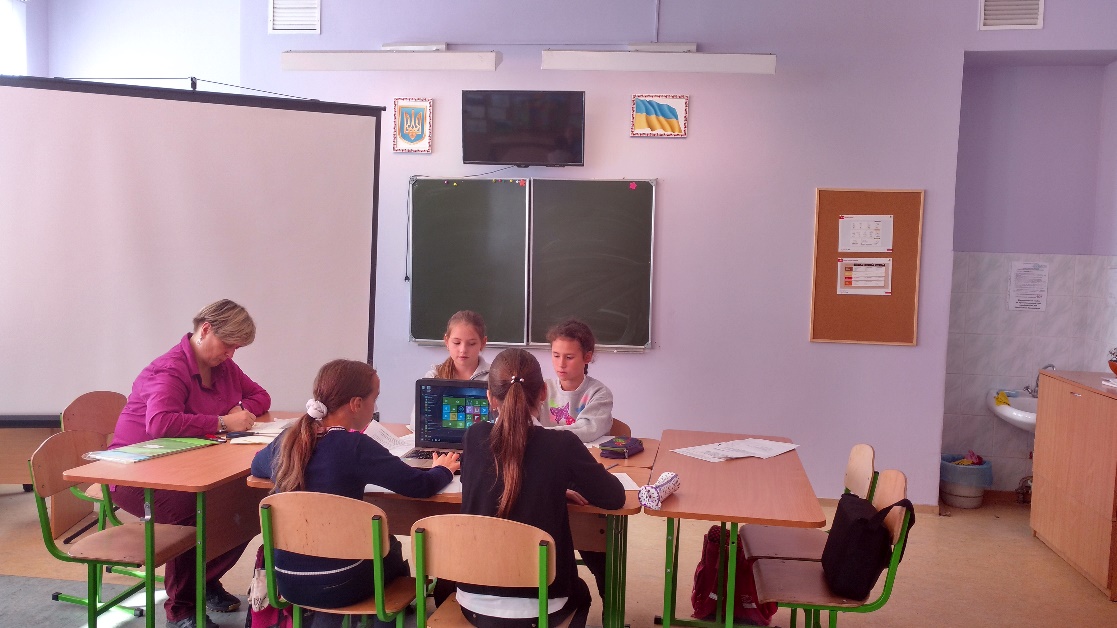 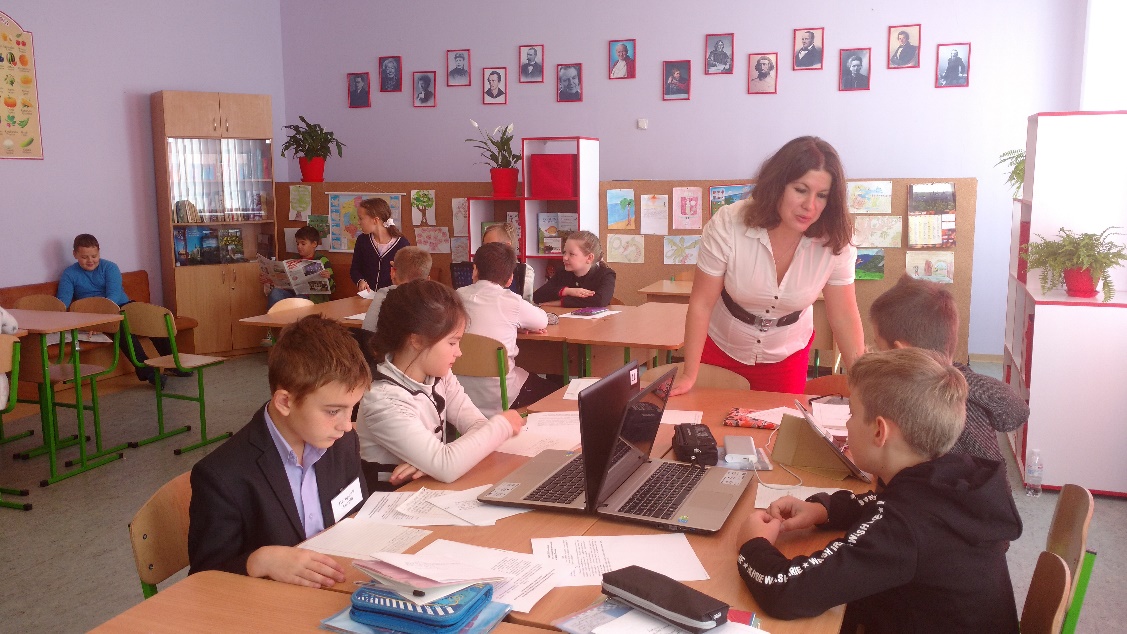 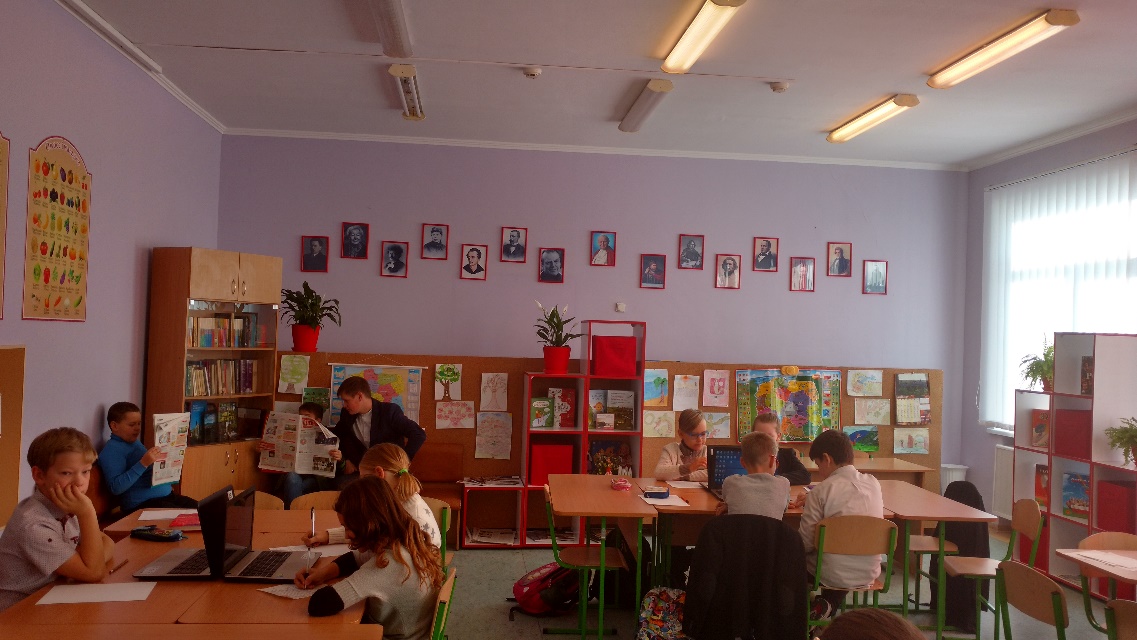 Апробація нового кабінету під час уроку польської мови з учнями Zespołu Szkół Politechniki Łódzkiej
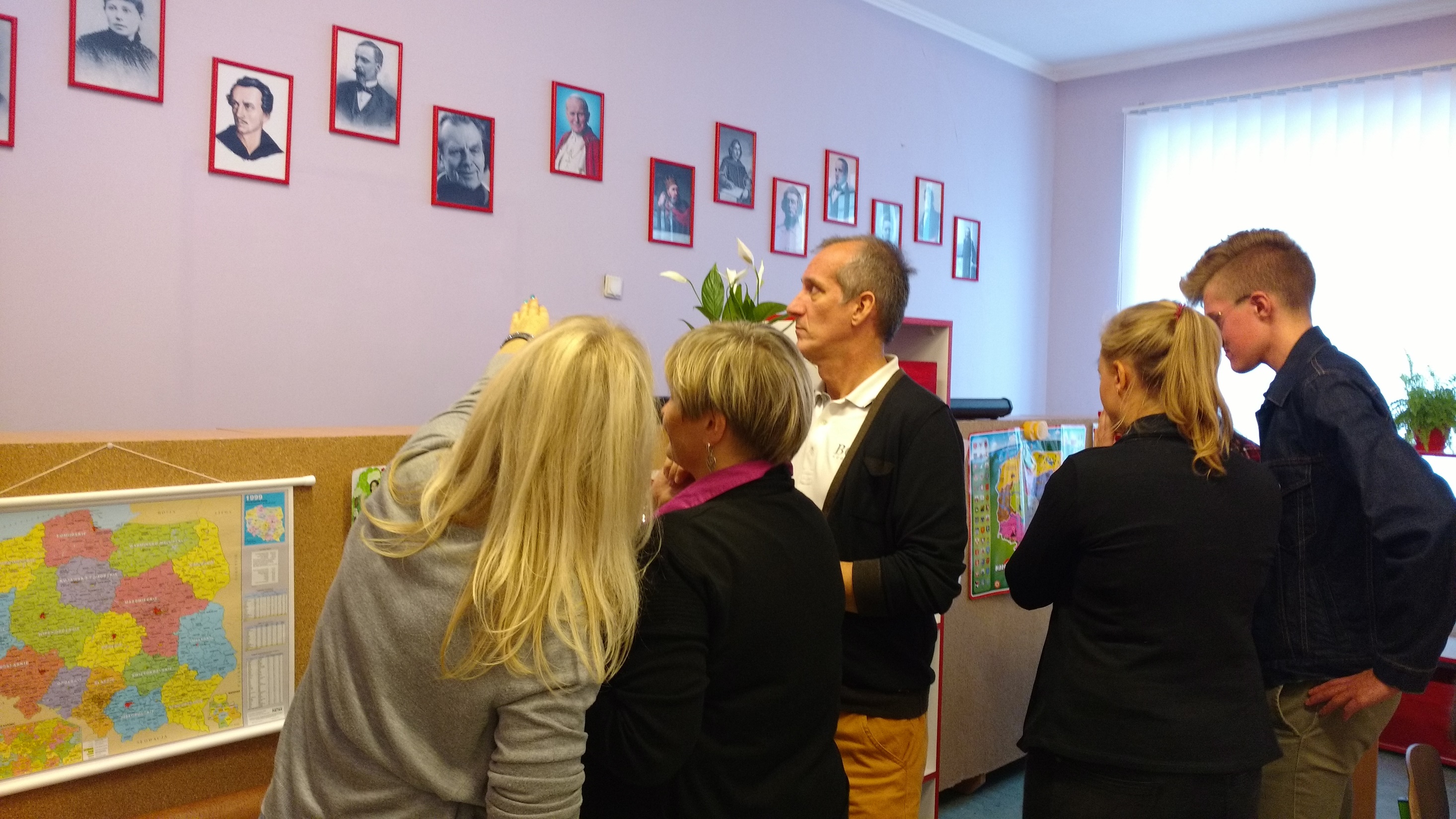 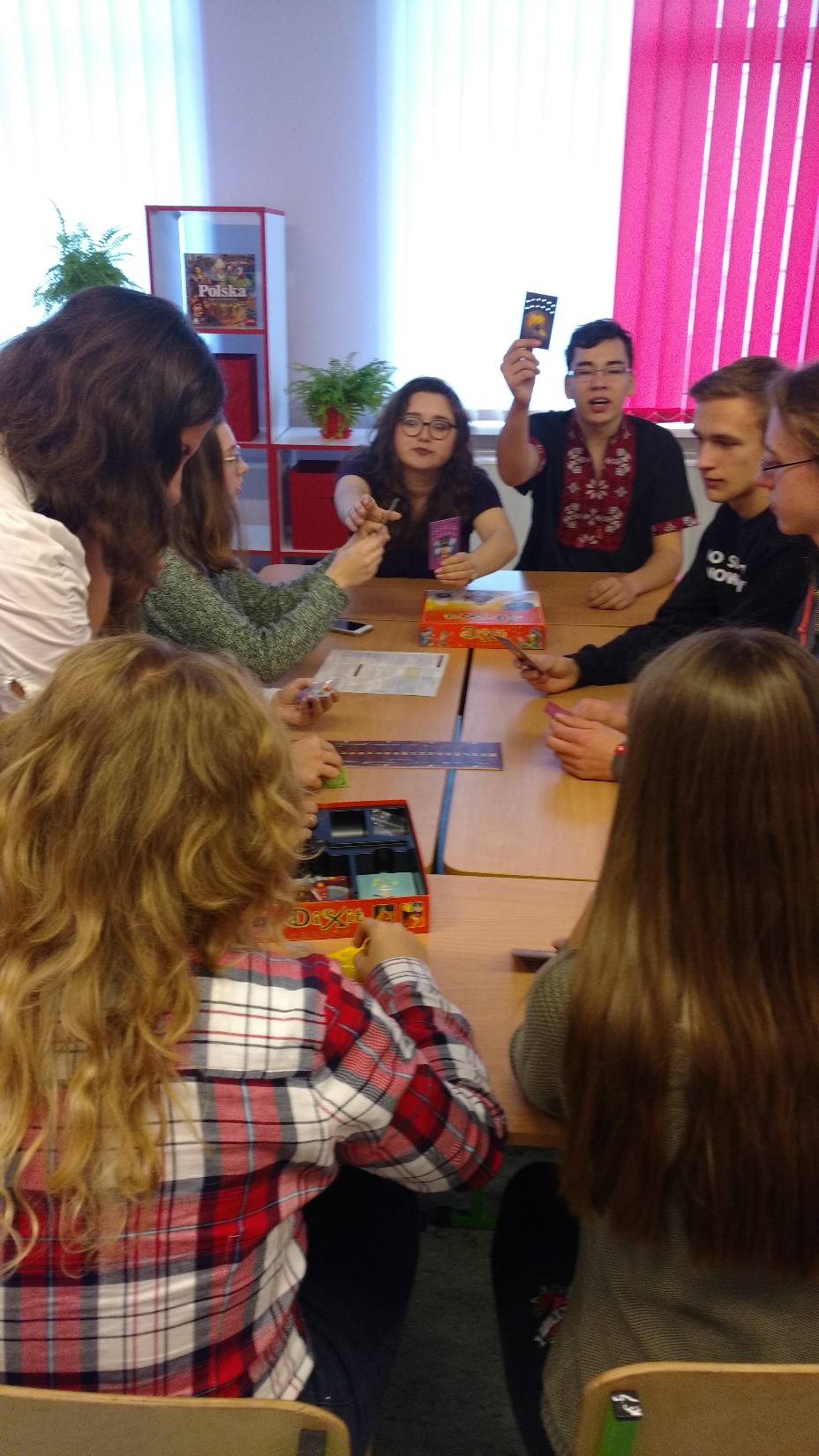 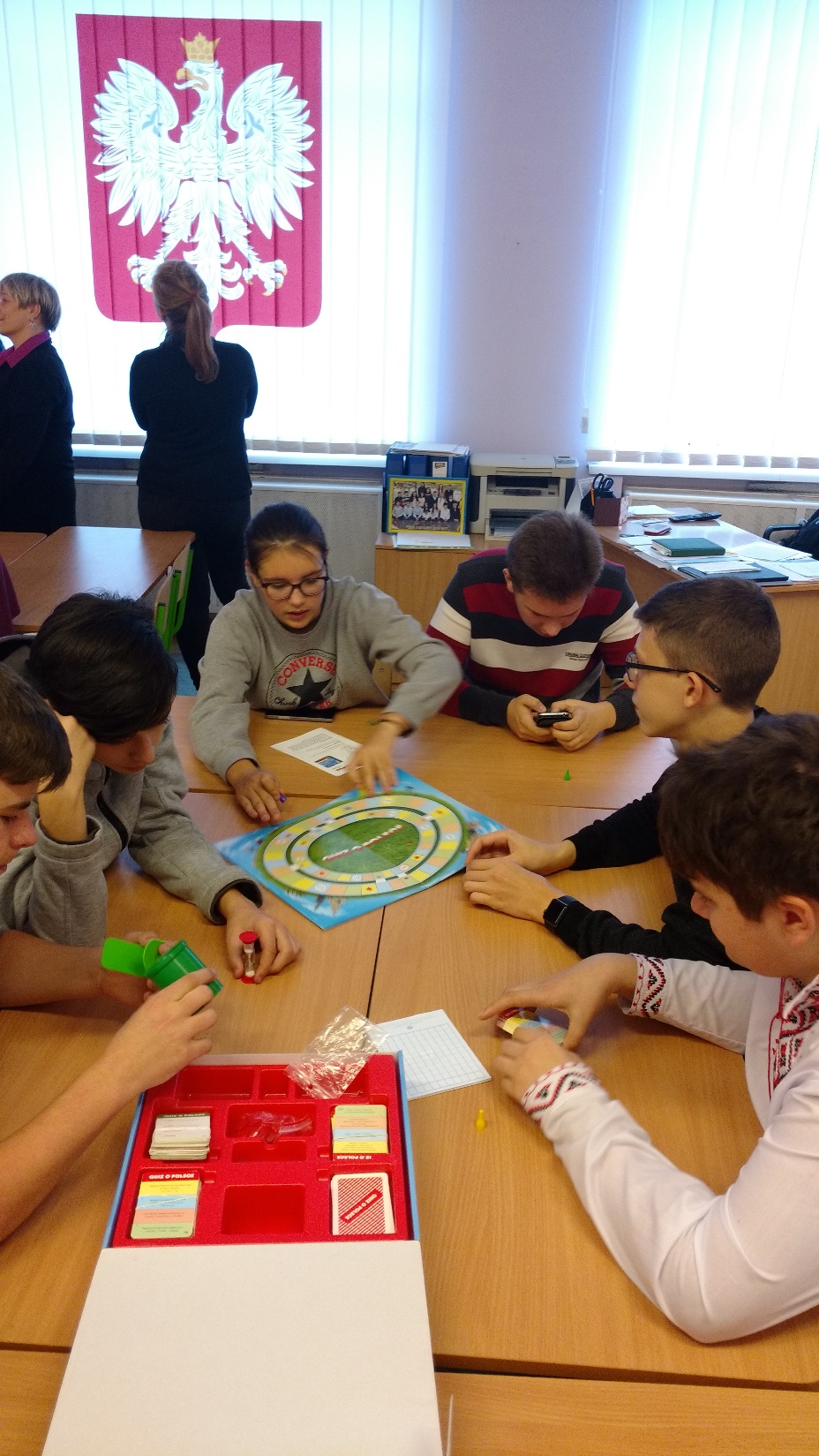 Хочемо подякувати Фонду Свобода та Демократія  в особі пана Роберта Чижевського за допомогу у здійснення мрії нашого закладу та створення нового освітнього простору для наших учнів.Сучасний кабінет польської мови сприятиме ефективному вивченню польської мови, історії та культури народу Республіки Польща.